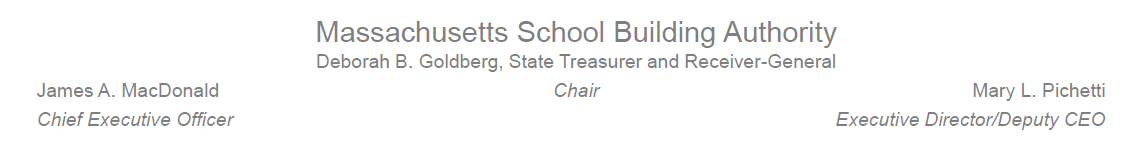 Superintendent Roundtable
January 18, 2024
Agenda
Opening Remarks
Mary L. Pichetti, Executive Director/Deputy CEO

Accelerated Repair Program Update
Elena Seiti, Capital Program Manager

2024 SOI Template Updates
Katie DeCristofaro, Capital Program Manager

Ten Considerations When Drafting and Filing an SOI
Katie DeCristofaro and Jenn Flynn, Senior Project Coordinator

Questions and Answers
www.MassSchoolBuildings.org
2
Accelerated Repair Program Update
Massachusetts School Building Authority
3
Accelerated Repair Program History
www.MassSchoolBuildings.org
4
SOI History
* ARP paused per October 26, 2022 Board of Directors Vote
www.MassSchoolBuildings.org
5
Review of Program Considerations
Scope 
Possibility of roof restoration for eligible roofs in lieu of replacement;
Separate procurement to study updates to existing buildings introducing an electrification option with air or geothermal heat pumps.
Focus on reducing fossil fuel use in lieu of boiler replacements;
Accessibility requirements – consider updating eligibility; (review further in 2024)
Eligibility determinations for expanded HVAC items, rooftop equipment, building controls, HVAC, air filtration, and envelope; (review further in 2024)
 General Administration 
Invite quantity of districts fitting two-years’ worth of budget;
Increase overall predictability for districts and the MSBA; (review further in 2024)
District predictability for eligible ages of invitation;  (review further in 2024)
Potential ways to forecast invitations to benefit districts and staff; (review further in 2024)
Stagger commencement of initial documents, etc. for two years of invitations to mitigate any impact on construction market or staffing. (review further in 2024)
www.MassSchoolBuildings.org
6
ARP SOI Opening 2024
At the October 25, 2023, MSBA Board Meeting, the following recommendations were approved:
www.MassSchoolBuildings.org
7
ARP Qualifications
Projects will consist of partial or full replacements of roofs and/or windows/doors:
Qualifying roof age – 25 years
Qualifying window age – 30 years 
Proposed total project cost is projected as more than $250,000
Districts must be able to fund a schematic design within 90 days of invitation and a total project budget within 12 months of invitation
www.MassSchoolBuildings.org
8
ARP SOI Process and Potential Project Timeline
ARP SOI Filing Deadline: March 1, 2024
Staff Review: March-June 2024
Staff Study Visits/Due Diligence: July-September 2024
Anticipated Invitations by MSBA Board: October 2024
Initial Documents Phase: November 2024 – February 2025
Consultant Assignment: January 2025 – March 2025
Schematic Design Phase/PFA Authorization: June 2025 - October 2025
Anticipated Construction: Summer 2026 or 2027
www.MassSchoolBuildings.org
9
Communications and Resources
Outreach to Superintendents – initial emails in December 2023 with periodic communications throughout the SOI filing period 
MSBA Website (www.massschoolbuildings.org)
SOI System User Guide 
ARP SOI Process Overview
Core Program SOI Process Overview
Sample SOI Form
MSBA Staff
www.MassSchoolBuildings.org
10
SOI Filing Period Overview
SOI Opening (ARP and Core): Friday, January 12, 2024
ARP SOI Closure: Friday, March 1, 2024
Core Program SOI Closure: Friday, April 12, 2024
www.MassSchoolBuildings.org
11
2024 SOI Template Updates
Massachusetts School Building Authority
12
[Speaker Notes: Placeholder slide – will turn over to DS]
2024 SOI Template Updates
SOI Template revamped and available for filing in 2024
Changes impacting districts is minimal and pertain to consolidating questions to better streamline the SOI 

Pre-population for SOIs filed in 2023 available, including if filing for the ARP in 2024. Please note the district must do the following to the 2023 data in the 2024 SOI:
Select Program Type 
Reselect Statutory Priorities
www.MassSchoolBuildings.org
13
Core Program Potential Project Timeline
Core Program SOI Filing Deadline: Friday, April 12, 2024
Staff Review/Due Diligence: April-July 2024
Senior Study Visits/Due Diligence: August-October 2024
Anticipated Invitations by MSBA Board: December 2024
www.MassSchoolBuildings.org
14
Top Ten Tips for Drafting and Filing SOIs
Massachusetts School Building Authority
15
[Speaker Notes: Placeholder slide – will turn over to DS]
Considerations When Drafting and Filing an SOI
Program Type
Core Program considers all building deficiencies plus enrollment and program deficiencies 

Obtaining Access to the SOI System
Live demonstration during Roundtable: obtaining access
Live demonstration during Roundtable: pre-populating
www.MassSchoolBuildings.org
16
Considerations When Drafting and Filing an SOI (cont.)
Potential Project Scope
New Construction
Addition/Renovation 
Major Repair

Project Intention
Grade configuration
Facility arrangement
Filing SOIs for the facility(ies) related to the Priority SOI
www.MassSchoolBuildings.org
17
Considerations When Drafting and Filing an SOI (cont.)
Pre-K Planning - Program Intentions
Currently offered programs
Expanding or establishing programs
ECE Ch. 74 Programs
Early Intervention Programs
District-wide or Neighborhood Programs

Avoiding Redundancy
Review prior answers to similar questions
www.MassSchoolBuildings.org
18
Considerations When Drafting and Filing an SOI (cont.)
Vote Requirements
Must be uploaded to the SOI application system to finalize SOI submission
City/Town Requirements
Regional School District Requirements
Schedule votes early; Form of Vote available on website

Signatures
Chief Elected Official, School Committee Chair, Superintendent sign both Closed School form and SOI 
Emails prompting these signatures are system generated
www.MassSchoolBuildings.org
19
Considerations When Drafting and Filing an SOI (cont.)
Supplemental Information
Required for Statutory Priority 1 and Statutory Priority 3
SOI’s are not considered complete without the required documentation by the deadline of Friday, April 12, 2024 
Other supplemental material may be emailed/mailed to the MSBA by the deadline, but is not required

 Sharing Critical Information with the MSBA
What does the MSBA need to know about the proposed project and the long-term plans of the district?
www.MassSchoolBuildings.org
20
Questions?
Massachusetts School Building Authority
21
[Speaker Notes: Placeholder slide – will turn over to DS]